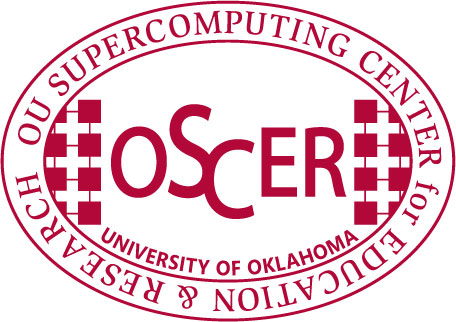 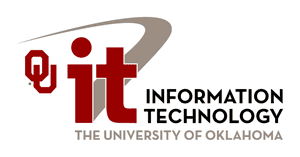 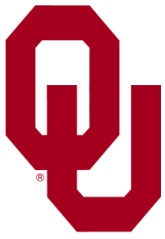 The Advanced Cyberinfrastructure Research and Education FacilitatorsVirtual Residency Program
Jim Ferguson, University of Oklahoma
Horst Severini, University of Oklahoma

Oklahoma Supercomputing Symposium 2017
Wednesday September 27 2017
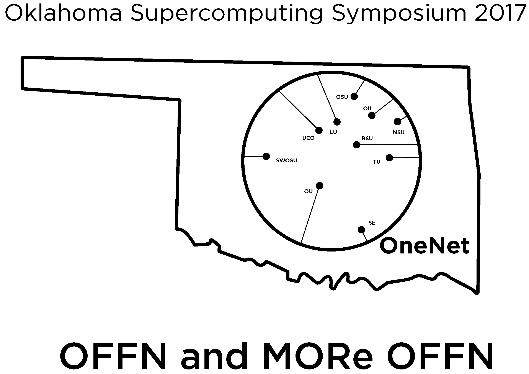 What is an ACI-REF?
What is an ACI-REF?
Advanced Cyberinfrastructure Research & Education Facilitator (term invented by Miron Livny)
Work with users -- researchers and educators -- to help them improve their research and/or education productivity using advanced cyberinfrastructure.
Typically, one or a few ACI-REFs have responsibility for an entire institution, or multiple institutions.
Some ACI-REFs are:
faculty or former faculty;
postdocs or former postdocs;
research staff or former research staff;
IT professionals;
graduate or undergraduate students.
3
ACI-REF: Define Narrow or Broad?
Should “ACI-REF” be well-defined, or intentionally vague?
U Oklahoma (OU) is ranked ~#100 in the US (e.g., US News,  NSF external research funding rankings).
We can barely cobble together 1.5 FTE of ACI-REF internal funds.
Therefore, at most ~100 institutions can afford 2 ACI-REF FTE, and maybe ~50 can afford 3 or more ACI-REF FTEs.
There are 329 US institutions with Carnegie classification of “doctoral.”
Narrow definition => no profession (~100 people = exception)
Broad, vague definition => maybe a profession (~1000 people)
Or, convince institutional administrations to reprioritize funding (per Jim Bottum).
4
What’s the ACI-REF Career Path?
Preferably an advanced degree in a STEM discipline.
But, at many doctoral institutions, you could easily have only one person doing everything CI-related (HPC sysadmin,  ACI-REF, Campus Champion, proposal writing, etc).
ACI-REF Virtual Residency early on
Campus Champion
Lots of CI workshops (National Computational Science Institute, Linux Clusters Institute, XSEDE, etc)
Coalition for Academic Scientific Computation and  Campus Research Computing (CaRC) Consortium
Institutional center deputy director, then director
Aspiration: training and mentoring opportunities at every career stage
5
Why ACI-REF is the Best Job Ever
Every day, you get to see how the work you do helps         other people to be successful.
6
Virtual Residency
ACI-REF Virtual Residency: Why?
CI Facilitators have strong experience within their discipline (often non-CS).
Most CI Facilitators and CI Engineers haven’t been faculty.
Sometimes little or no research experience (especially for SDN-focused CI Engineers).
Even if strong research background, typically little or no experience with research outside their own discipline.
When we started the Virtual Residency in 2015, there were no local, regional or national programs to teach people   how to be an ACI-REF.
In the olden days, you could take your time learning how to do this -- but not anymore ….
8
Virtual Residency Attendees 2015-17
2015-17: 286 people from 173 institutions in 51 US states & territories (missing TN, USVI, Guam) plus 5 other countries (Canada, Kenya, Mexico, Nigeria, United Kingdom):
  36 (13%) from   26 (15%) Minority Serving Institutions
  38 (13%) from   33 (19%) non-PhD-granting institutions
  94 (33%) from   59 (34%) institutions in 25 of 27 (93%) EPSCoR jurisdictions
206 (72%) from 114 (66%) of Campus Champion institutions (49% of CC institutions)
9
Virtual Residency Funding
OU (PI Henry Neeman) submitted a proposal to the Campus CI Engineer subprogram:
“A Model for Advanced Cyberinfrastructure Research and Education Facilitators”
$400K
Highlights the relationship between OU and the original ACI-REF project.
This proposal included:
National training regime: Provide a “virtual residency” program for Campus CI Engineers and other ACI-REFs, open to not only CC*IIE awardees and ACI-REF members but any institution that needs.
10
What Do We Cover?
How to work with researchers who are using CI.
How to talk to them.
How to help them.
How to contribute to, and ultimately to lead, grant proposals.
Some already us knew how to do this, so our job was             to help the rest.
Computational Science & Engineering Track
Get some practice working with researchers.
Science DMZ Track (2015-16)
How to deploy and manage a Science DMZ.
11
What Aren’t We Trying to Do?
We AREN’T trying to cover a lot of technical content.
People can learn that from other sources.
Instead, the goal is to teach the PROFESSION of             CI facilitation.
12
What’s Our Hidden Agenda?
The real goal is to prepare for an upcoming transition to:
more need for this kind of skilled workforce, but
fewer people who know how to do it, with
no mechanism to prepare a sufficiently large cohort.
Some of the participants already knew how to do this.
But it took a very long time to learn on their own.
To keep up with demand, the community needs us to streamline the process so that new facilitators can become fully productive quickly.
These are the CI leaders of tomorrow.
13
ACI-REF Workshop Agenda 2015
SUNDAY (evening pizza party)
Welcome and virtual residency overview
Introduction to Research Cyberinfrastructure consulting
How to Give a CI Tour
MONDAY
Early AM: Effective Communication: How to Talk to Researchers about Their Research
Computational and Data-enabled Science & Engineering (CDS&E) Track
Mid AM: Deploying Community Codes
Early PM: Real user presents their CDS&E research
SCIENCE DMZ Track
Mid AM: OpenFlow - Lecture
Early PM: OpenFlow - Lab
Mid PM: CI User Support
TUESDAY
Very Early AM: Project Guidelines
Early AM: Faculty: Tenure, Promotion, Reward System
CDS&E Track
Mid AM: Benchmarking & Tuning
Early PM: Real users present CDS&E research
Mid PM: Real users: CI consulting practicum (“speed dating”)
SCIENCE DMZ Track
Mid AM: Exploring Open Daylight - Lecture
Early PM: Exploring Open Daylight - Lab
Mid PM: Real users' high bandwidth research
WEDNESDAY
Early AM: Using Videoconferencing and Collaboration Technologies for Consulting
Mid AM: Writing Grant Proposals
PM: BREAK (free time)
ACI-REF Virtual Residency
OK Supercomputing Symp 2017
ACI-REF Workshop Agenda 2015
THURSDAY
Early AM: The Shifting Landscape of CI Funding Opportunities
CDS&E Track
Mid AM: Finding and Provisioning Remote Resources (XSEDE, OSG)
Early PM: Real users present CDS&E research (“speed dating”)
Mid PM: Catch-up on unfinished talks
SCIENCE DMZ Track
Mid AM: The Software in SDN - Lecture
Early PM: The Software in SDN - Lab
Mid PM: Real users' high bandwidth research
FRIDAY
Early AM: So You Want to Write a CI Proposal
Mid AM: Panel: Stories from the Trenches
Early PM: Project work time
Mid PM: Project work time
Late PM: Project presentations from early departers
SATURDAY
AM: Project presentations
ACI-REF Virtual Residency
OK Supercomputing Symp 2017
Theme #1
How to Understand and Work with Real Researchers
Introduction to Research Cyberinfrastructure consulting
How to Give a CI Tour
Effective Communication: How to Talk to Researchers about Their Research
Real User Presents Their Research
CI User Support
Faculty: Tenure, Promotion, Reward System
Real users: CI facilitation practicum (“speed dating”)
Panel: Stories from the Trenches
16
Theme #2
Technical Content
Deploying Community Codes
Benchmarking & Tuning
Using Videoconferencing and Collaboration Technologies for Consulting
Science DMZ Content [2015-16]
OpenFlow
Exploring Open Daylight
The Software in Software Defined Networking
17
Themes #3-4
Proposal Writing
Writing Grant Proposals
The Shifting Landscape of CI Funding Opportunities
So You Want to Write a CI Proposal
The Cyberinfrastructure Milieu
Finding and Provisioning Remote Resources (XSEDE, OSG) [2015 only]
18
Biweekly Calls
Discuss facilitation issues, technical, leadership etc
Over 100 people have participated so far.
31 people have given or volunteered to give lightning talks.
19
Proposal Writing Apprenticeship
Add-on to learn how to write grant proposals, by writing a grant proposal.
59 people have participated so far.
Started by writing a 1-pager about intermediate Virtual Residency workshops (~$50K).
Encouraged to expand to an NSF CyberTraining proposal ($500K).
20
Acknowledgements
Portions of this material are based upon work supported by the National Science Foundation and the Department of Defense         under the following grants:
Grant No. EPS-0814361, “Building Oklahoma's Leadership Role in Cellulosic Bioenergy”
Grant No. EPS-0919466, “A cyberCommons for Ecological Forecasting”
Grant No. EPS-1006919, “Oklahoma Optical Initiative”
Grant No. OCI-10310029, “MRI: Acquisition of Extensible Petascale Storage for Data Intensive Research”
Grant No. OCI-1126330, “Acquisition of a High Performance Compute Cluster for Multidisciplinary Research”
Grant No. ACI- 1229107, “Acquisition of a High Performance Computing Cluster for Research and Education”
Grant No. EPS-1301789, “Adapting Socio-ecological Systems to Increased Climate Variability”
Grant No. ACI-1341028, “OneOklahoma Friction Free Network”
Grant No. ACI-1440783, “A Model for Advanced Cyberinfrastructure Research and Education Facilitators”
Grant No. ACI-1440774, “ENabling CyberInfrastructure via Training and Engagement”
Grant No. ACI-1531128, “MRI: Acquisition of Shared High Performance Compute Cluster for Multidisciplinary Computational and Data-Intensive Research,” OSU, $950K
Grant No. ?, “DURIP-ARO: Heterogeneous Cluster for Cyber-Physical System Security Analytics,” TU, $200K
Grant No. CNS-1531270, “MRI: Development of Heterogeneous Cluster for Cyber-Physical System Hybrid Analytics,” TU, $180K
Grant No. ACI-1546711, “EAGER: Fact-Gathering and Planning for a National-Scale Cyberpractitioner Program,” Internet2, $41K
Grant No. ACI-1620695, “RCN: Advancing Research and Education Through a National Network of Campus Research Computing, Infrastructures – The CaRC Consortium, “ Clemson U, $748K
Dell provided seed systems for the OU Research Cloud (“OURcloud”) and the        OU Science DMZ.
21
Thanks for your attention!Questions?jwfergus@ou.eduseverini@ou.edu